Муниципальное казённое образовательное учреждение 
Рамонская средняя общеобразовательная школа № 2 
Рамонского муниципального района 
Воронежской области
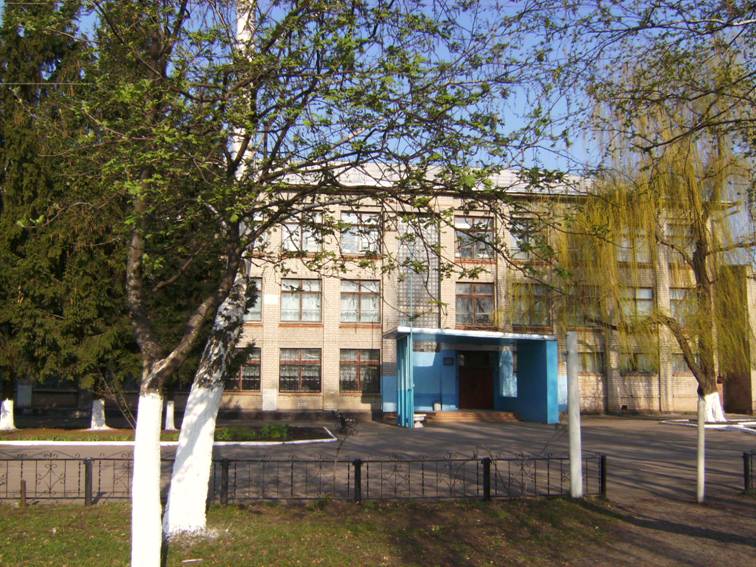 Шепеленко Татьяна Анатольевна, 
учитель русского языка и литературы 
Персональный сайт: www.shepelenko.ucoz.ru
«Думаешь – чудеса далеко,
А они тут рядом»


(6 класс)
Всю жизнь бродил он по лесам
Деревьев знал язык.
Птиц различал по голосам
Знакомый мне старик.
Всегда он ведал наперёд
Средь сосен и дубрав,
Где слаще ягода растёт
И где полно грибов.
Никто не мог так передать
Красы полей и рек,
И так о лесе рассказать,
Как этот человек.
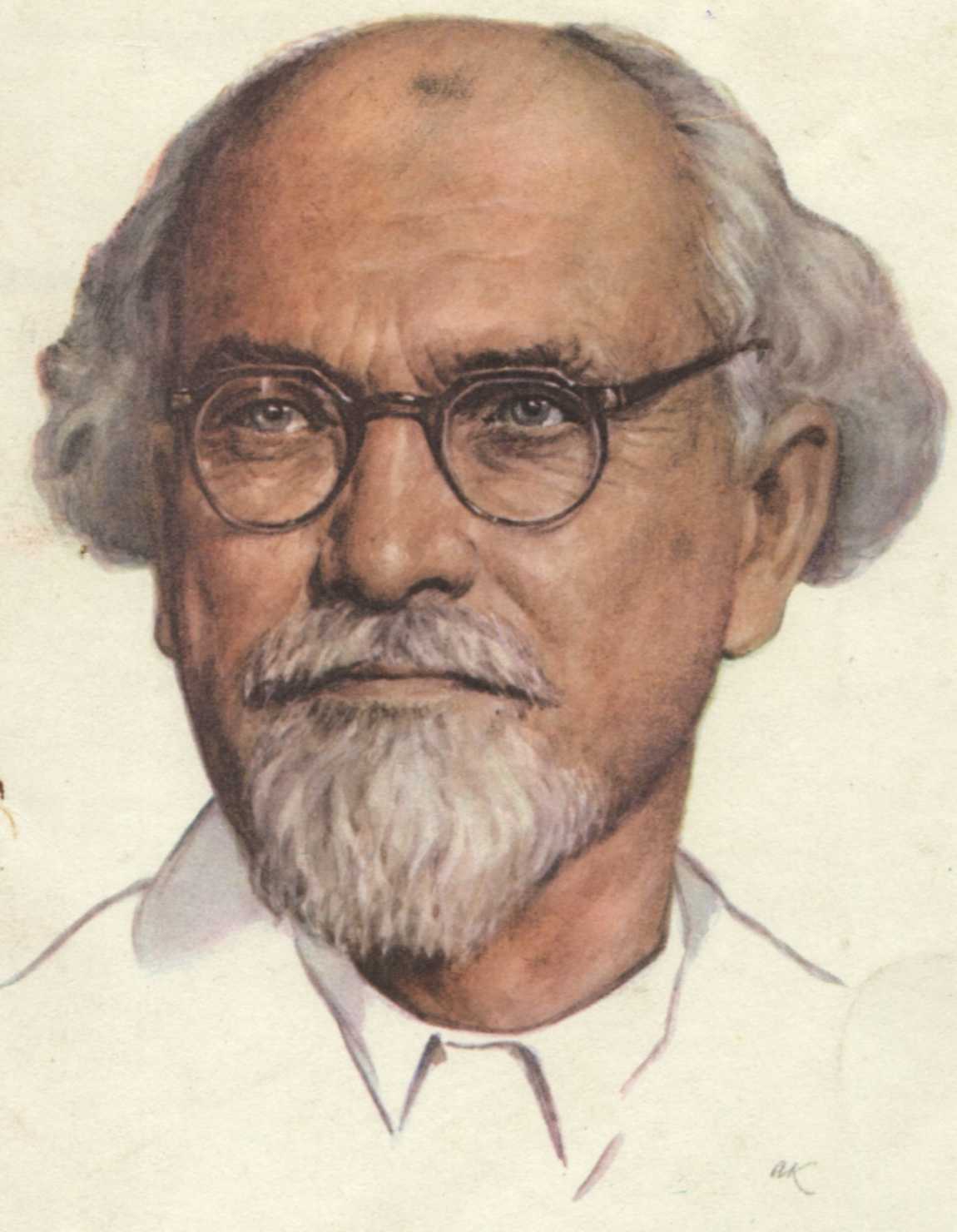 Об авторе…
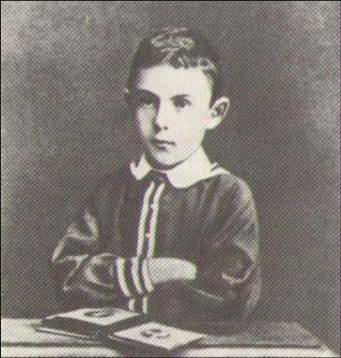 Елец. Гимназия, в которой учился будущий писатель
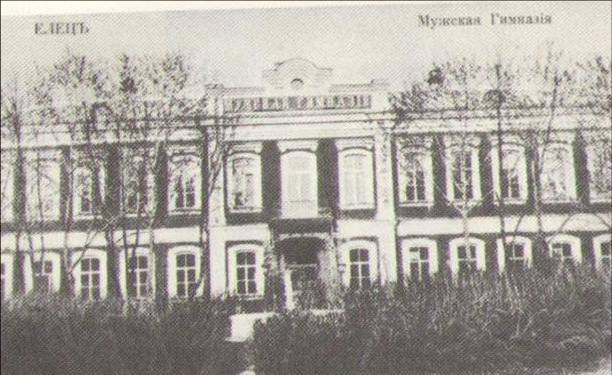 Михаилу Пришвину 
8 лет
Об авторе…
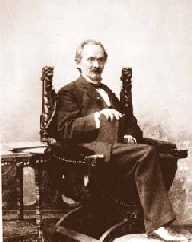 Василий Васильевич Розанов (преподавал Пришвину географию)
Об авторе…
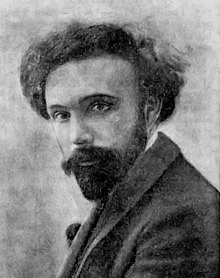 1889г – переезд в Тюмень.
1893г - Рига, поступлением в политехникум на агрономическое отделение химического факультета.
Об авторе…
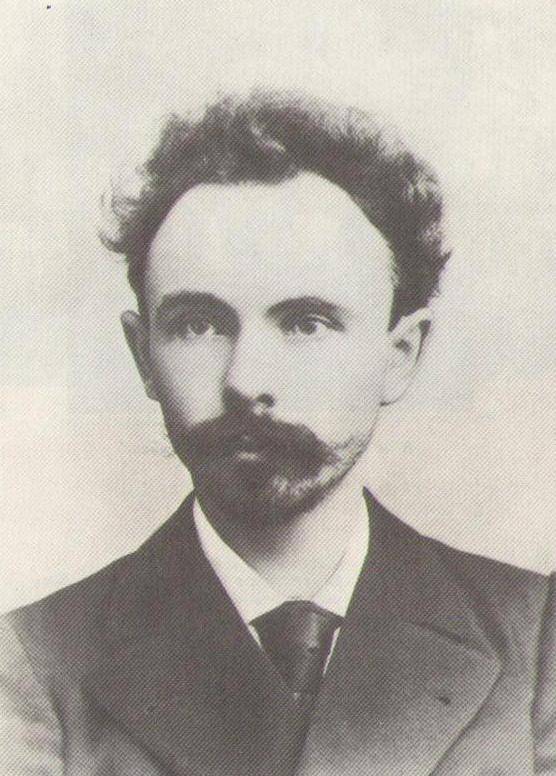 1900г - М.М.Пришвин – студент Лейпцигского университета
Об авторе…
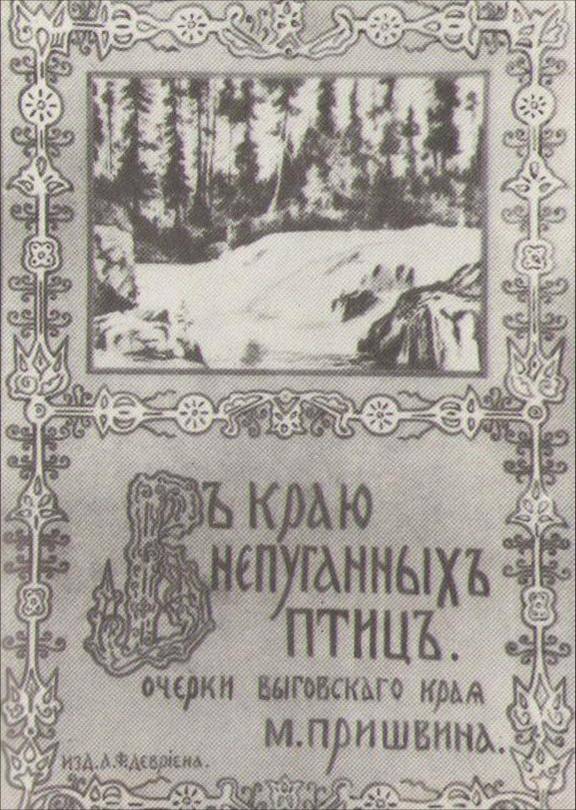 1902г – возвращение в Россию.
1906г – экспедиция в Заонежье для сбора фольклора.
1907г – первый сборник «В краю непуганых птиц».
Об авторе…
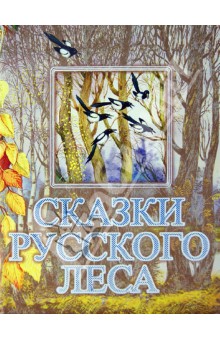 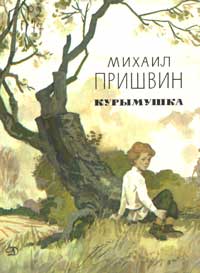 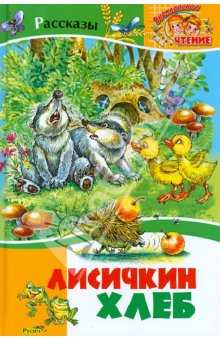 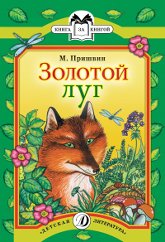 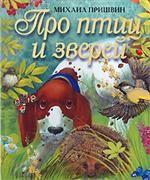 Сказка-быль «Кладовая солнца»
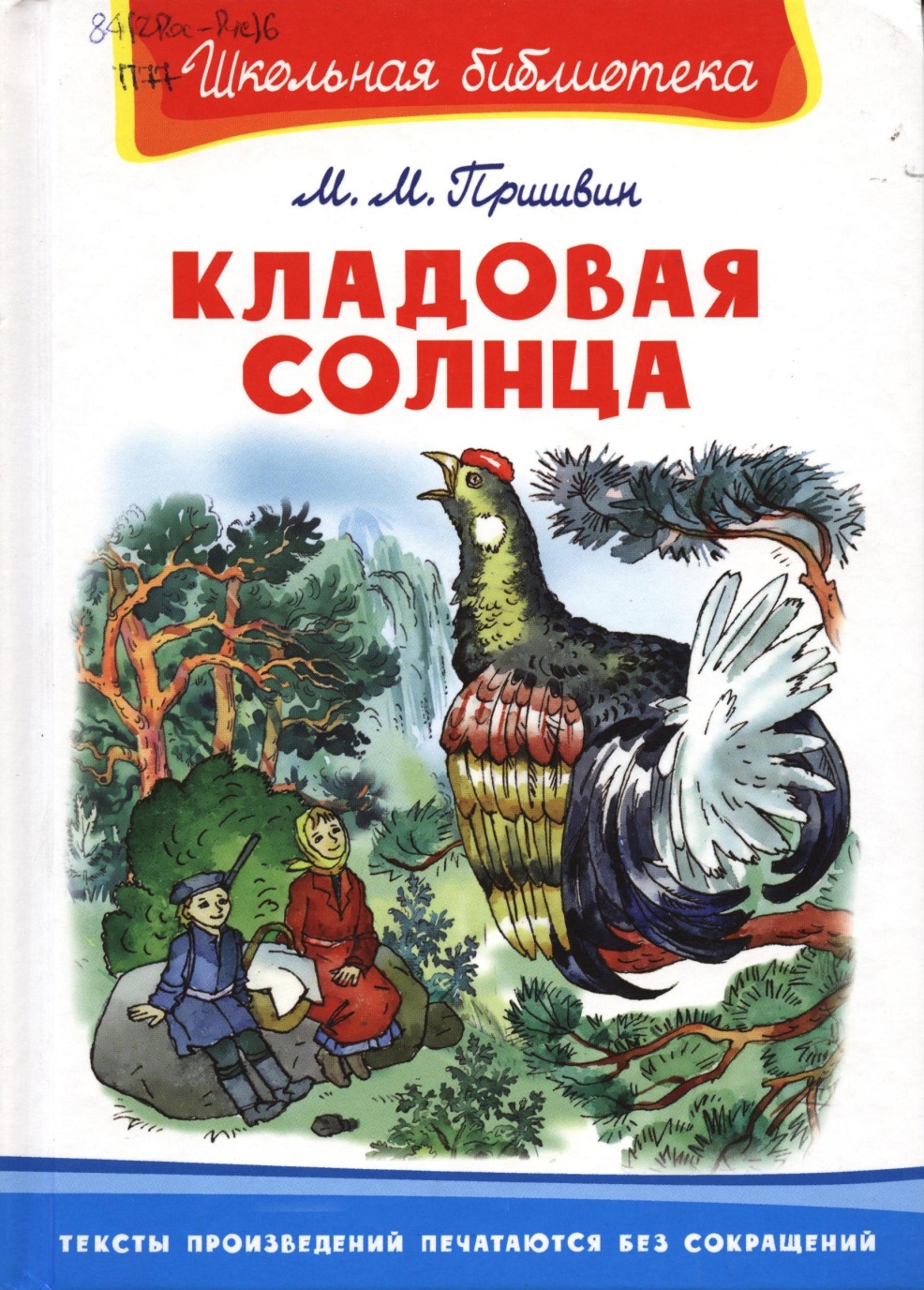 1 тур «Разминка»
Кто автор сказки-были «Кладовая солнца»?
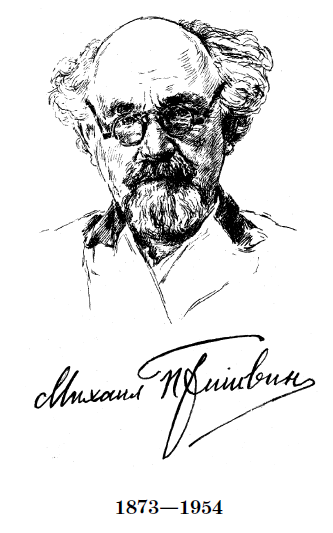 Михаил Михайлович Пришвин
1 тур «Разминка»
Где происходит действие сказки-были «Кладовая солнца»?
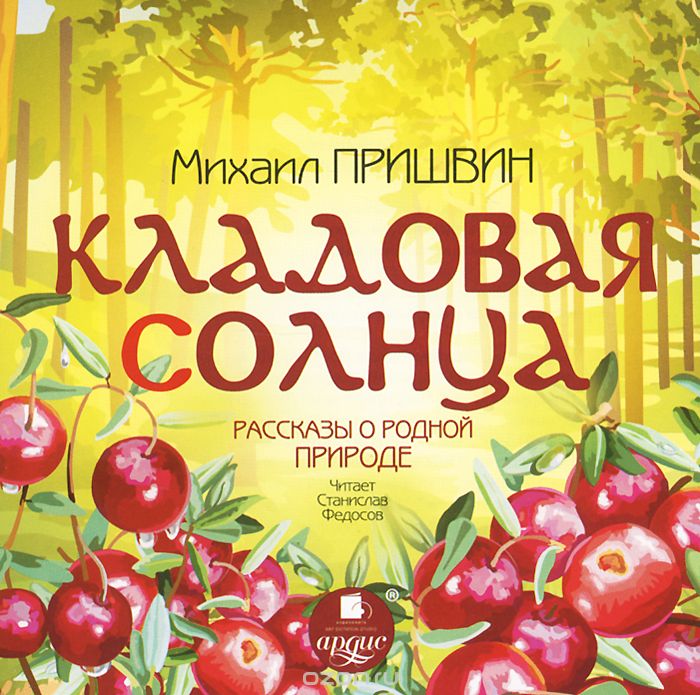 «В одном селе, возле Блудова болота, в районе города Преславль-Залесского»
1 тур «Разминка»
О ком речь: «Волосы ни тёмные, ни светлые, отливали золотом, веснушки по всему лицу были крупные, как золотые монетки, и частые».
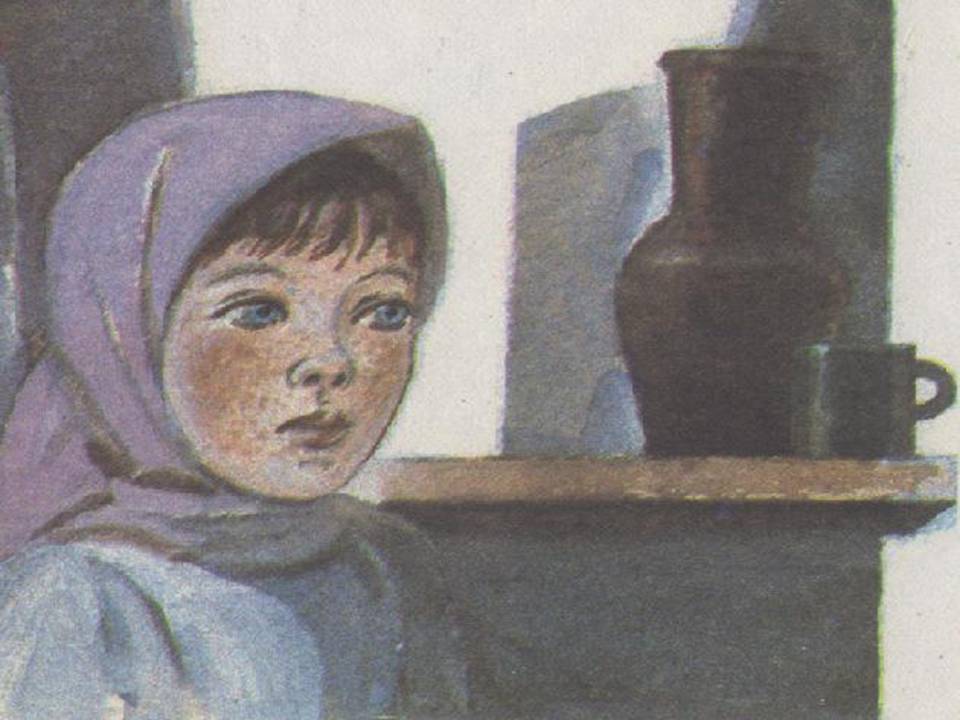 О Насте
1 тур «Разминка»
О ком речь: «…коротенький, но очень плотный, лобастый, затылок широкий».
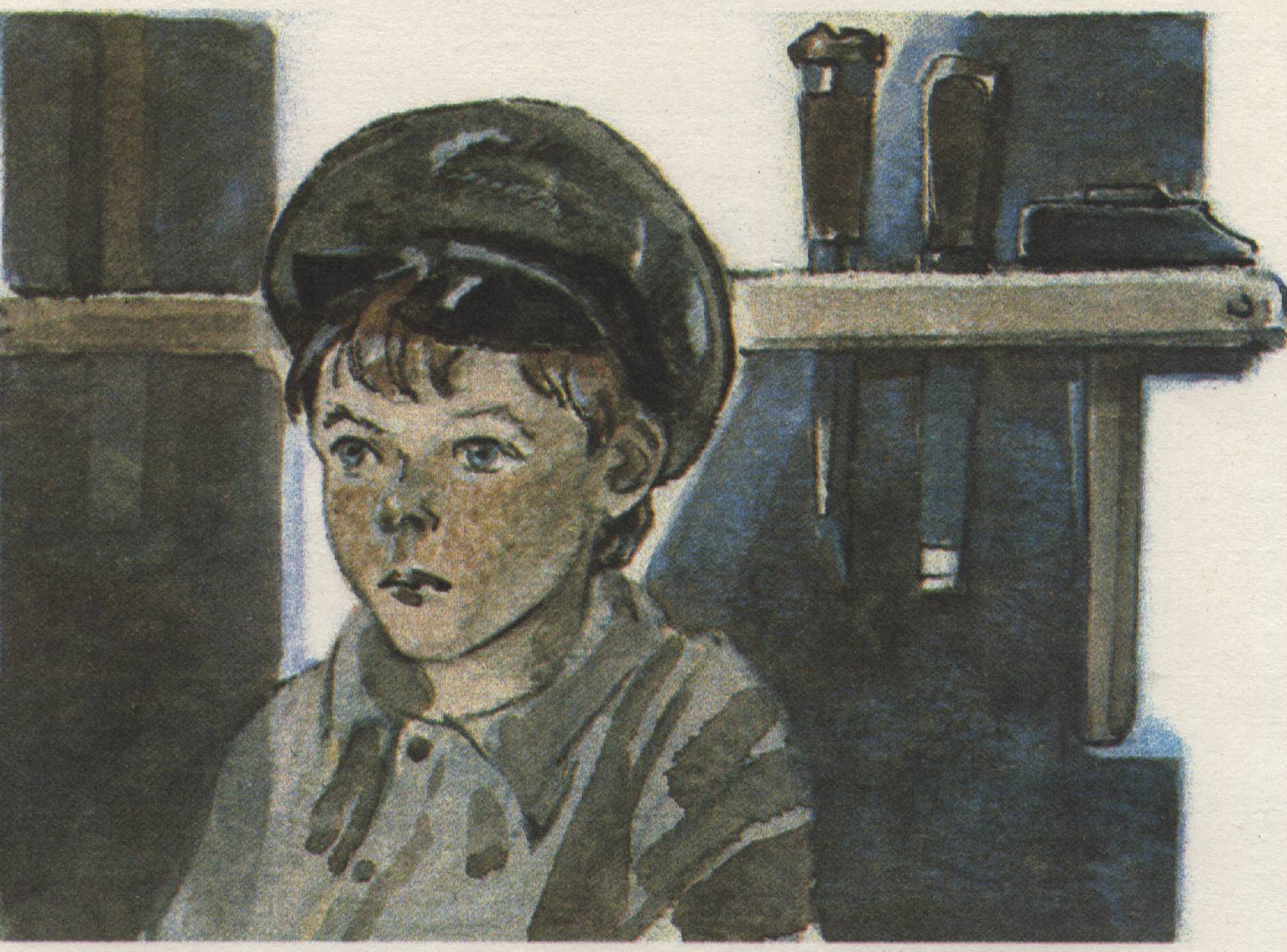 О Митраше
1 тур «Разминка»
Как автор называет главных героев?
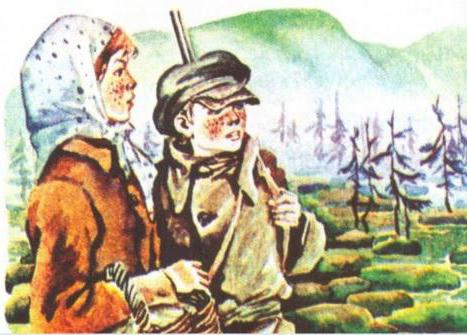 Настя – «золотая курочка», Митраша – «мужичок в мешочке»
1 тур «Разминка»
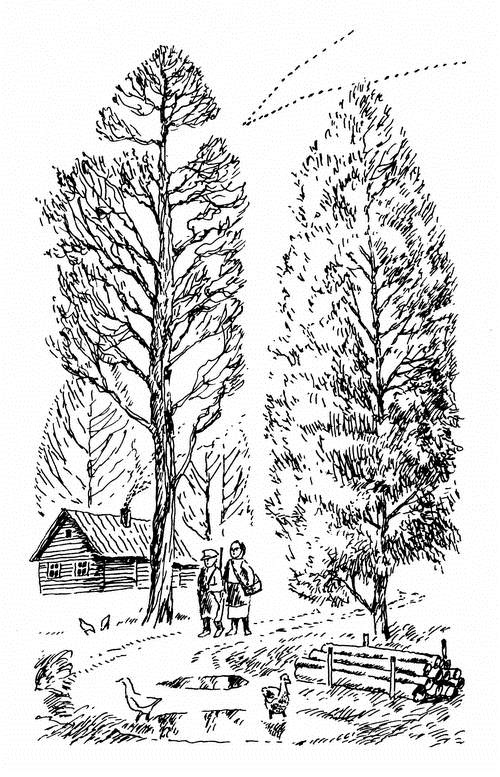 Назовите фамилию ребят. Какое у них было хозяйство?
Весёлкины. Хозяйство: изба пятистенная, корова Зорька, тёлушка Дочка, коза Дереза, безымённые овцы, куры, золотой петух Петя и поросёнок Хрен.
1 тур «Разминка»
Сколько лет было детям?
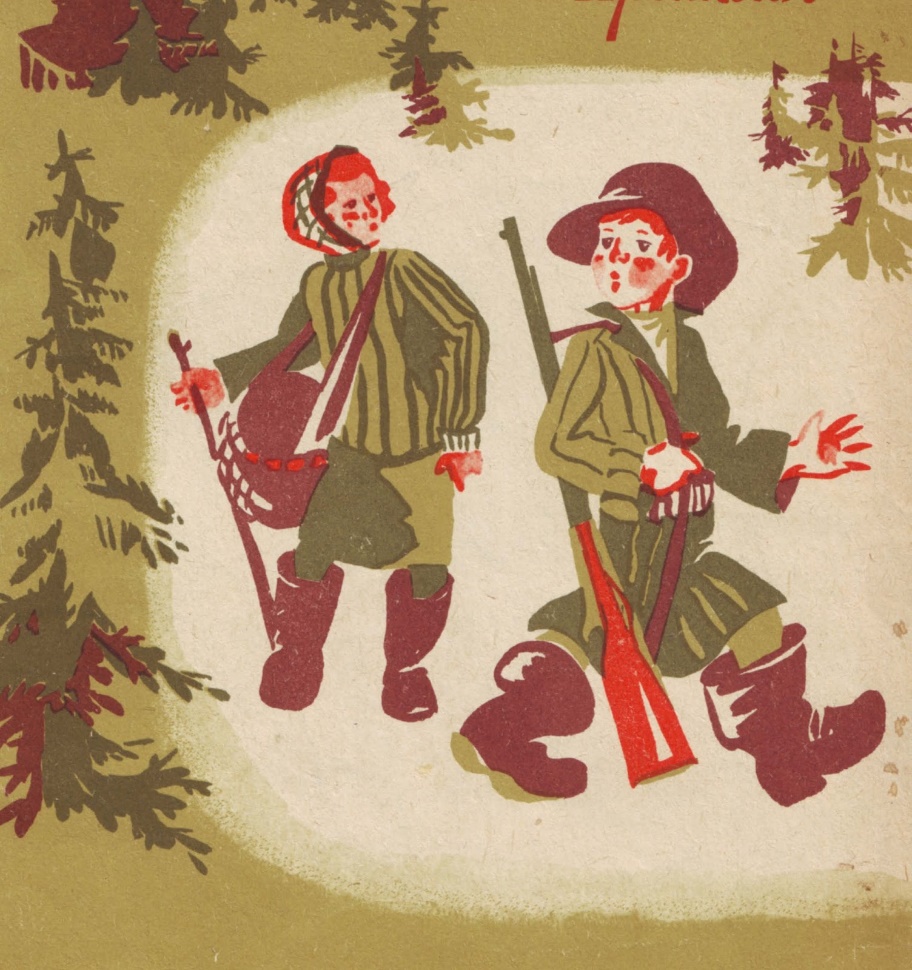 Митраше – 10, Насте – 12.
1 тур «Разминка»
Какое ремесло освоил Митраша в свои 10 лет?
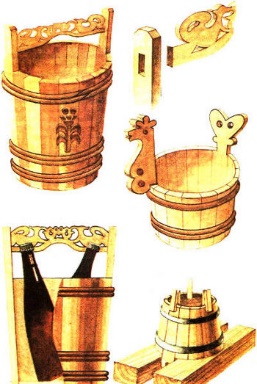 Бондарное
1 тур «Разминка»
За что соседи уважали детей?
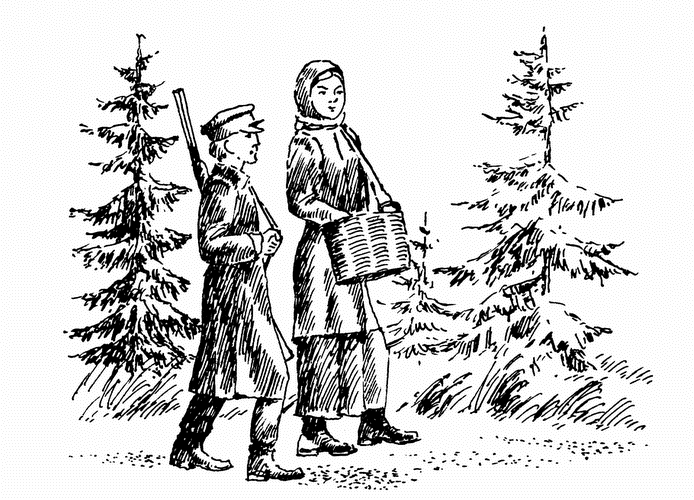 Они были дружные и трудолюбивые, всем помогали
1 тур «Разминка»
Зачем дети отправились на болото?
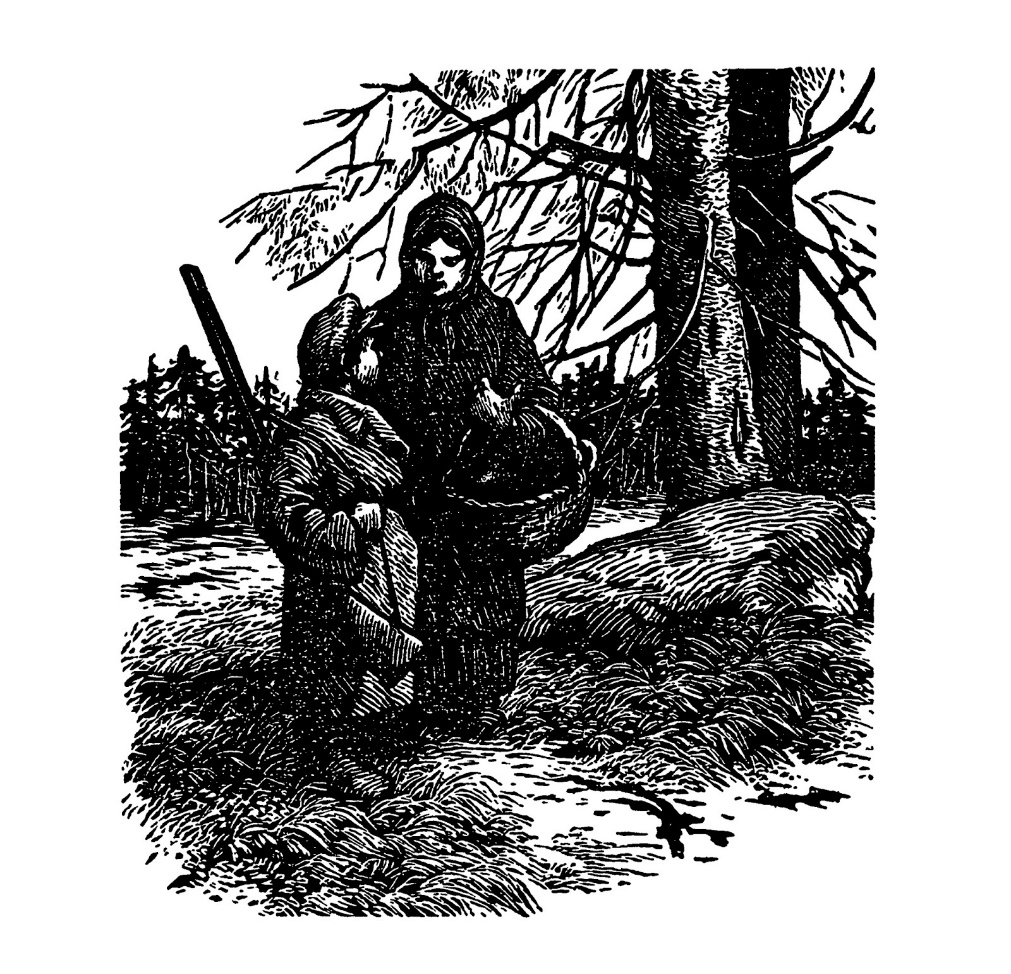 За ягодой клюквой
1 тур «Разминка»
Кто рассказал всю историю, произошедшую с детьми?
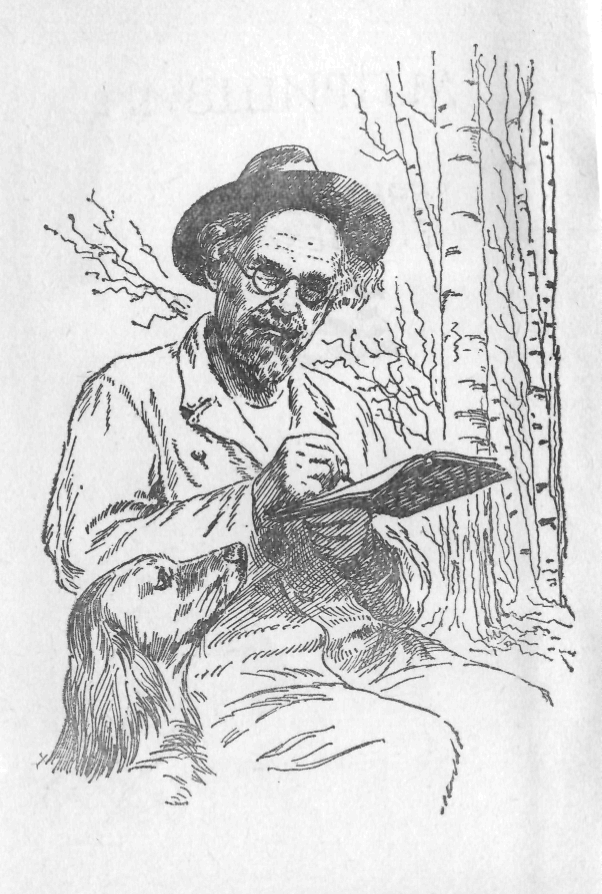 Геологи, изучавшие Блудово болото и временно жившие в том месте
2 тур «В поход за клюквой»
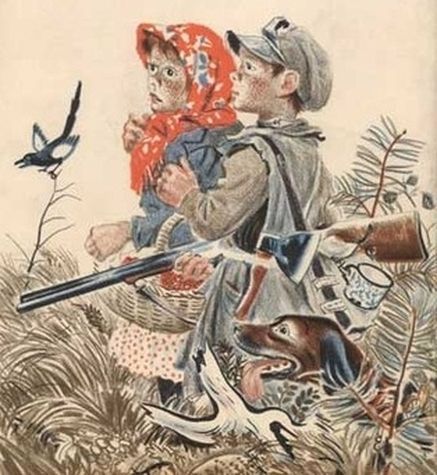 Как дети собирались в поход?
Митраша взял с собой компас, ружьё «Тулку», манки. Настя повесила через плечо на полотенце большую корзину, взяла чугунок варёной картошки.
2 тур «В поход за клюквой»
Почему дети разошлись в лесу?
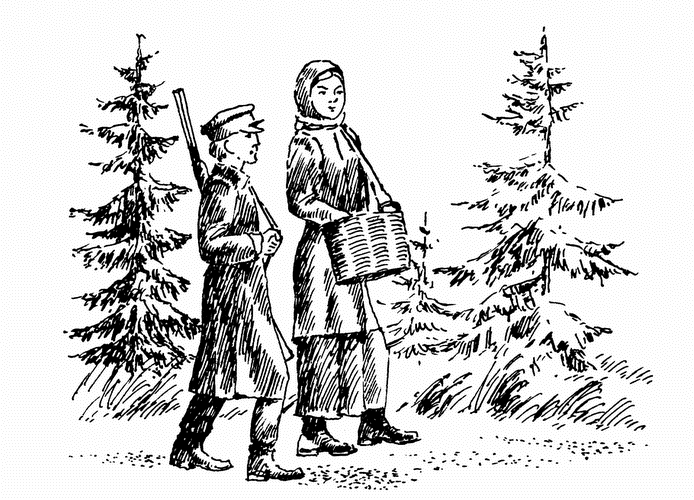 Они поссорились. Настя хотела идти по натоптанной дорожке, а Митраша – по компасу.
2 тур «В поход за клюквой»
Почему Настя впервые в жизни забыла про брата?
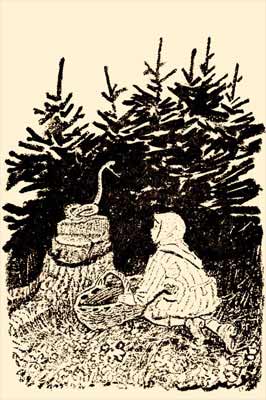 Она напала на палестинку. Жадность затмила всё в тот момент.
2 тур «В поход за клюквой»
Почему елань, в которую попал Митраша, называлась Слепою?
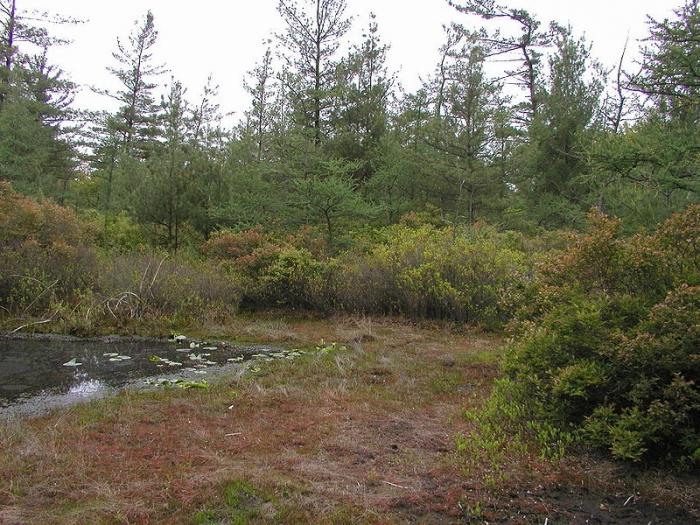 Потому что это место ничем не отличалось от остального болота.
2 тур «В поход за клюквой»
Кто вытащил Митрашу из болота и спас ему жизнь? Как произошло спасение?
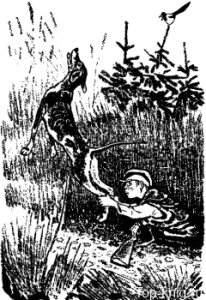 Собака Травка вытащила Митрашу. Он сначала поманил её к себе, но не сильно, чтобы она не набросилась на него. Хитрость и смекалка помогли мальчику.
2 тур «В поход за клюквой»
О чём Митраша сказал: «Он верней друга»?
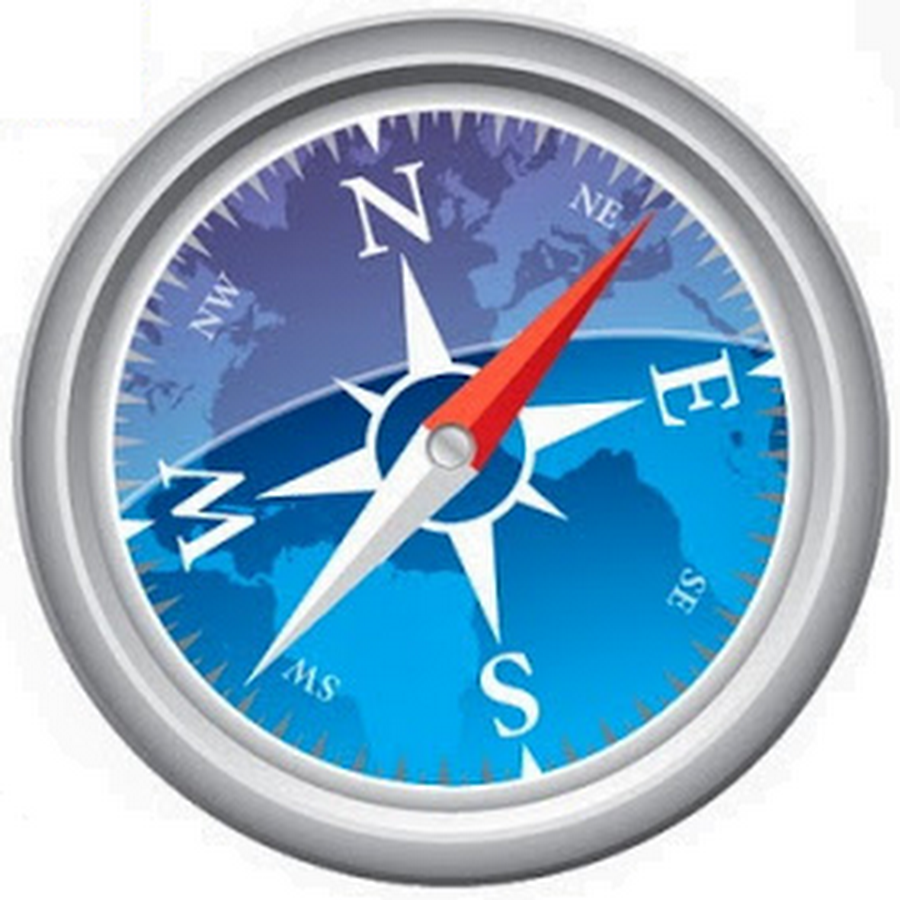 О компасе
2 тур «В поход за клюквой»
Как Настя нашла Митрашу?
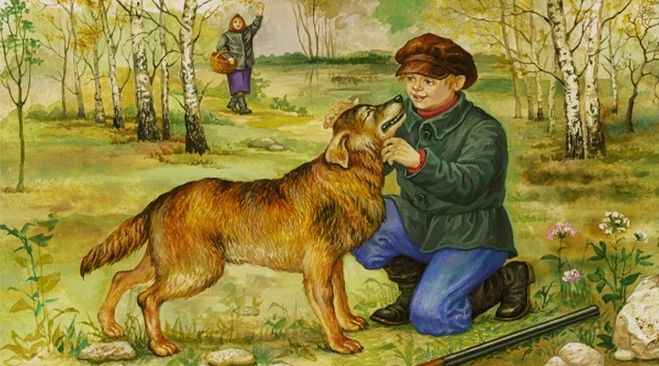 Она услышала выстрел
2 тур «В поход за клюквой»
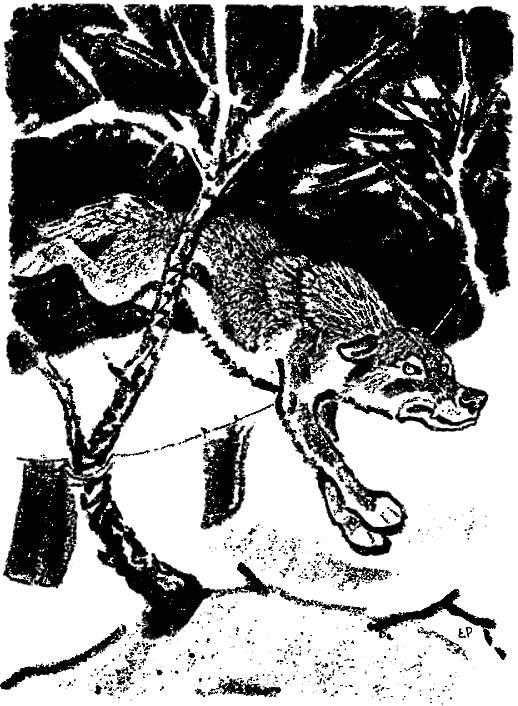 Кого Митраша подстрелил из ружья?
Волка
2 тур «В поход за клюквой»
Как ребята распоряжаются собранной ягодой?
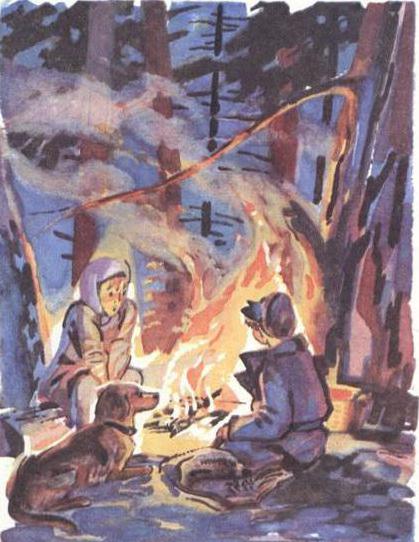 Отдают детям, эвакуированным из блокадного Ленинграда
3 тур «Мир природы в сказке-были»
Какие две птицы выясняли отношения так же, как брат и сестра?
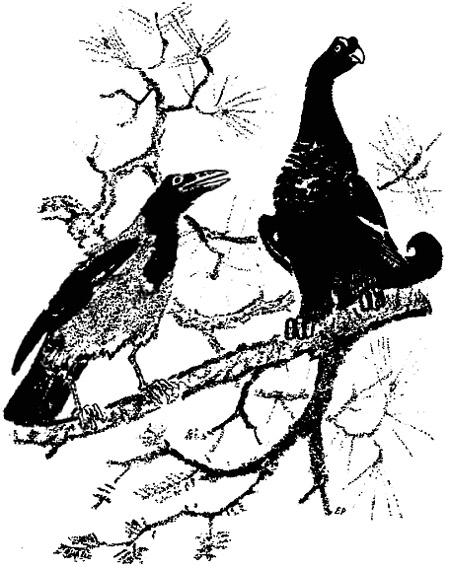 Ворон и тетерев
3 тур «Мир природы в сказке-были»
Какие два дерева выли на всё Блудово болото?
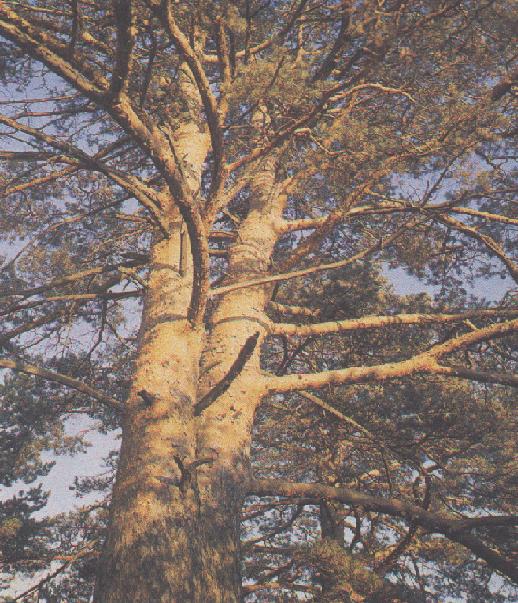 Ель и сосна, которые давно росли вместе
3 тур «Мир природы в сказке-были»
Кто и почему жил в картофельной яме у сторожки?
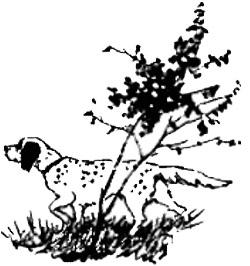 Собака Травка после смерти хозяина Антипыча
3 тур «Мир природы в сказке-были»
Как дети звали собаку?
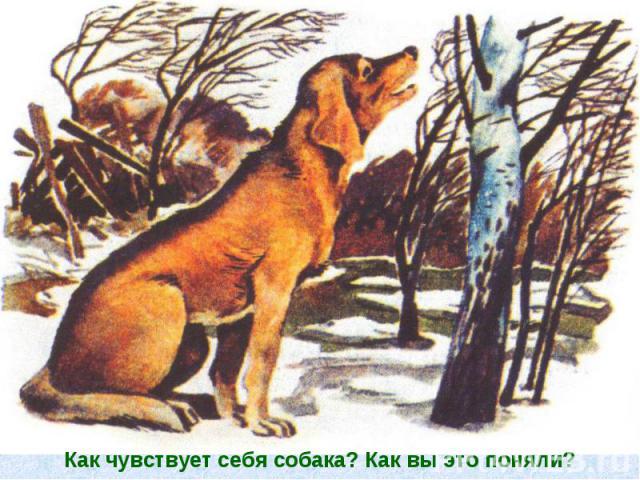 Затравка
3 тур «Мир природы в сказке-были»
Кто такой Серый помещик?
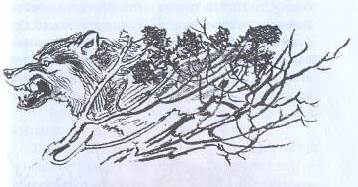 Волк
3 тур «Мир природы в сказке-были»
Какие старушки обитали на болоте?
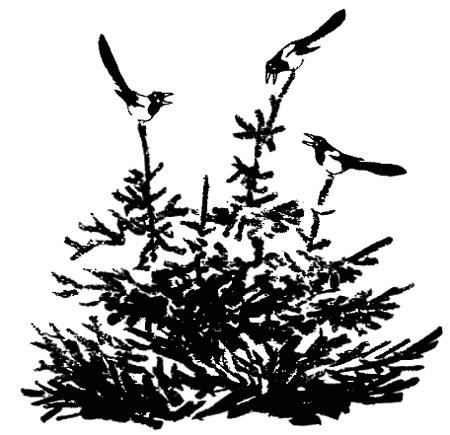 Скрюченные, хилые, слабые ёлочки
3 тур «Мир природы в сказке-были»
Какие животные встретились ребятам в лесу?
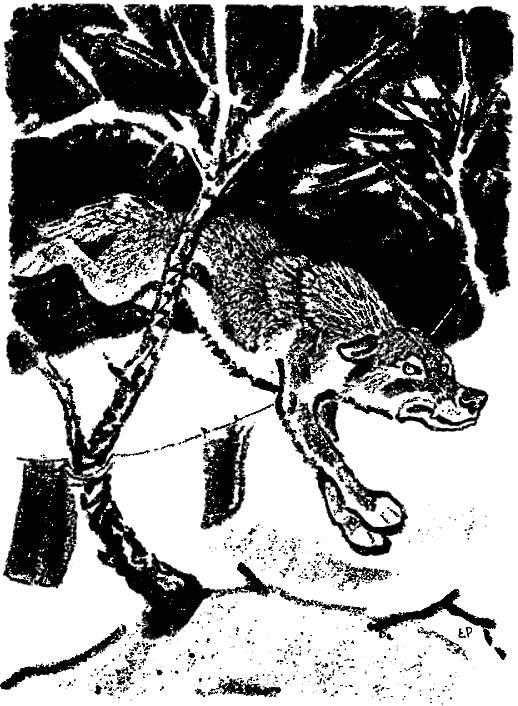 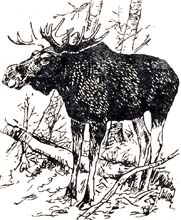 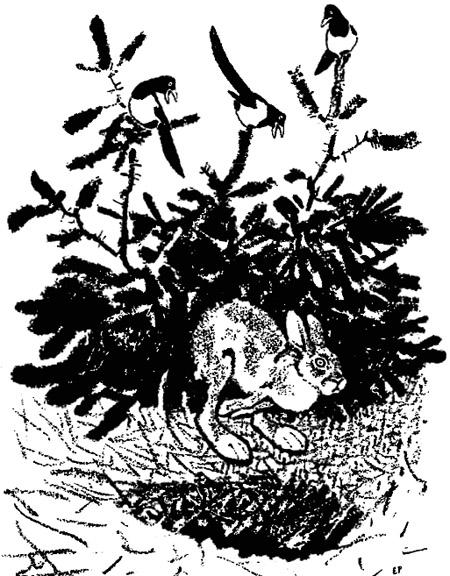 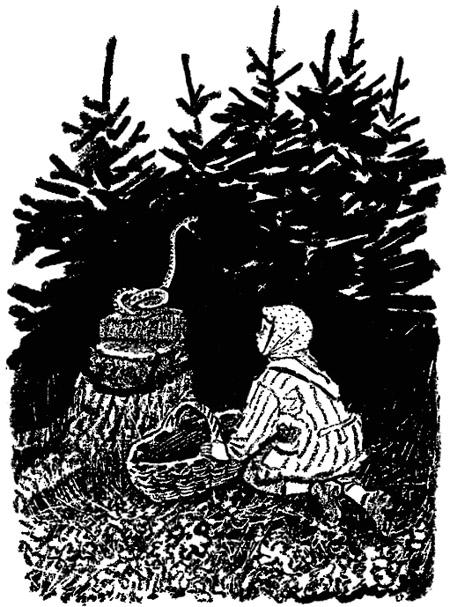 Лось, заяц, волк, змея
3 тур «Мир природы в сказке-были»
Какая клюква считалась самой хорошей?
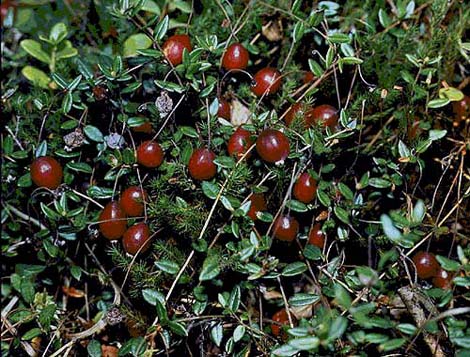 Та, которая перезимовала
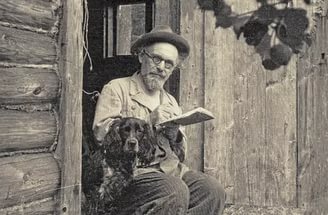 Использованные ресурсы
1. Шаблон презентации: Сайт http://linda6035.ucoz.ru/ 
2. http://detlit.ru/images/sized/images/uploads/Images/37/Prishvin_Zolotoj_lug-800x1169.jpg
3. http://img2.labirint.ru/books35/348498/big.jpg
4. http://cbsk.ru/images/Foto/Tainy_lesa_zhivotnykh_i_trav/image047.jpg 
5. http://www.litmir.co/BookBinary/113249/1333230246/i_001.png 
6. http://polistaj.ru/image/Small/multimedia/books_covers/1005795382.jpg 
7. http://900igr.net/datas/literatura/M.M.Prishvin-Kladovaja-solntsa/0021-021-M.M.Prishvin-Kladovaja-solntsa.jpg 
8. http://fs00.infourok.ru/images/doc/7/8375/hello_html_m2dc29136.jpg 
9. http://img.labirint.ru/images/comments_pic/1143/015labd3do1319562246.jpg 
10. http://fb.ru/misc/i/gallery/7454/48826.jpg 
11. http://3.bp.blogspot.com/-Z85h14hfT-s/Vjo5lqZwRqI/AAAAAAAAI3I/KPWaGMkx2Ec/s1600/illjustracija-Kladovaja-solnca-P-V-Kalinin.bmp 
12. http://sam-stroy.info/i/plotnik/bondar/111.jpg 
13. http://syl.ru/misc/i/ai/97753/195852.jpg 
14. http://syl.ru/misc/i/ai/97753/195821.jpg 
15. http://litrus.net/images/books/67166_i_008.png 
16. http://go4.imgsmail.ru/imgpreview?key=52dfe66475dff593&mb=imgdb_preview_631 
17. http://syl.ru/misc/i/ai/97753/195838.jpg 
18. http://top-knig.ru/wp-content/uploads/2015/08/Kladovaja-solnca1-206x300.png 
19. http://yt3.ggpht.com/-l_PCL_YgvnA/AAAAAAAAAAI/AAAAAAAAAAA/SivReJjOhV0/s900-c-k-no/photo.jpg 
20. http://cdn01.ru/files/users/images/ed/f0/edf07a34c15bde06fc3b1fb3c44b0897.jpg 
21. http://detectivebooks.ru/img/d/?src=30907616&i=11&ext=png 
22. http://fb.ru/misc/i/gallery/31953/1472951.jpg 
23. http://1.bp.blogspot.com/-vUco2HC82iI/Vjo1XTUevxI/AAAAAAAAI24/YCaBdX53umw/s1600/Mitrasha-Nastja-Kladovaja-solnca-F-Domogackij.bmp 
24. http://www.planetaskazok.ru/images/stories/prishvin/sbornik_1/img_9.jpg 
25. http://www.planetaskazok.ru/images/stories/prishvin/sbornik_1/img_21.jpg 
26. http://2.bp.blogspot.com/-m-Yx1O6xZog/VjozjddYWWI/AAAAAAAAI1s/nwCTIgpfO3Y/s1600/Hudozhnik-A-M-Kitajskij.bmp 
27. http://www.playing-field.ru/img/2015/052004/4034473 
28. http://www.playing-field.ru/img/2015/052009/1925392 
29. http://www.playing-field.ru/img/2015/052120/5239761
Использованные ресурсы
30. http://fs1.ppt4web.ru/images/5418/70302/640/img12.jpg 
31. http://2.bp.blogspot.com/-tqCCiaH1bN0/Vjo0FcktuFI/AAAAAAAAI2k/v_y2o1Jn_DM/s1600/illjustracija-Kladovaja-solnca-E-Rachev-3.jpg 
32. http://www.planetaskazok.ru/images/stories/prishvin/sbornik_1/img_3.jpg 
33. http://www.booksite.ru/fulltext/ter/iol/ogu/iya/19.jpg 
34. http://www.planetaskazok.ru/images/stories/prishvin/sbornik_1/img_16.jpg 
35. http://www.ebftour.ru/images/import/news/d66b7571b9c3c64bc27ee73689c5ccea.jpg